Gaius (Titus?)
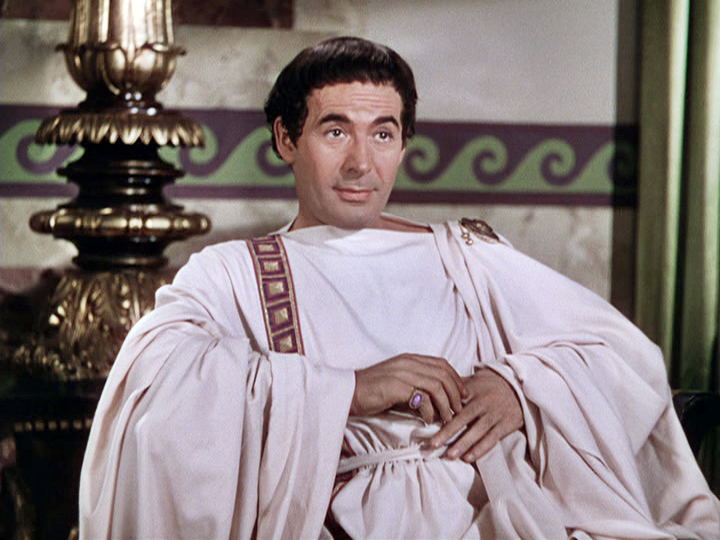 Petronius
http://claytonsahib.weebly.com/movies/quo-vadis-1951
https://en.wikipedia.org/wiki/Quo_Vadis_(1951_film)
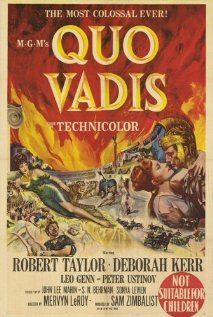 Gaj Petronije
c. 27. – 66.g.n.e., Kume
Konzul 62.g., prokonzul Bitinije ?
Elegantiae arbiter na dvoru cara Nerona
Ne znamo gotovo ništa o njemu 	
Tac. Ann. XVI, 17-19
Počinio samoubojstvo (na gozbi) zbog bliskosti sa članovima Pizonove urote (posljedica Tigelinove zavisti)
Pripisuju mu se i neke pjesme (neoterički)
Saturae sive Satiricon
Djelomično sačuvan roman, u 1. licu
Dijelovi većinom iz 14., 15. i 16. knjige
Cena Trimalchionis – 27. -79. poglavlje
1653. pronašao je u trogirskom rukopisu Marin Statilić, objavio je Ivan Lučić-Lucius u Padovi 1664., čuva se u Parizu (codex Traguriensis)
Efeška udovica – 111.-113. poglavlje, jedna od tzv. Miletskih priča
Priča o Enkolpiju kojeg srdžbom progoni bog Prijap pa on s dečkom Gitonom i suparnikom Askiltom luta po južnoj Italiji i doživljava zgode i nezgode
Mješavina proze i poezije, jedan od glavnih izvora vulgarnog latinskog 
Pučke uzrečice
Parodija književnih vrsta:
epova (pogotovo Odiseje, ali i Lukanove Farsalije)
grčkog (helenističkog) ljubavnog romana 
mitoloških djela, putopisa, biografskog romana, retoričkih i filozofskih škola…
menipske satire (Varon, Seneka), ali i klasične
Opis svih slojeva društva (karakterizacija jezikom): 
retor Agamemnon, pjesnik Eumolp, bogati oslobođenik Trimalhion, robovi, kuhari, prostitutke…
Iskrivljen opis Neronova doba i života u Napuljskom zaljevu
Realizam prožet elegantnom ironijom
Nema moralne pouke 
Pokretači radnje su požuda i pohlepa